Sonoma CountyArea Agency on Aging Advisory Council 04.30.2024: Sonoma County Aging & Disability CommissionNew Member OrientationApril 17, 2024
Welcome!
Area Agency on Aging
Advisory Council
Jenny Helman, Vice Chair
Deanna Shaat, Secretary
Area Agency on Aging
Community Services Program Manager
Katie Parrish, Outgoing
Sara Avery, Incoming
[Speaker Notes: Paul: acknowledge past 6-8 months have been challenging and we’re ready to move forward with renewed clarity.]
Land Acknowledgement

The County of Sonoma recognizes that we’re on the ancestral lands of the Coast Miwok, Pomo and Wappo who are the original caretakers of this area. We respectfully acknowledge the Indigenous peoples who continue to steward and maintain relationship on this land as knowledge keepers.
Land Acknowledgement
Agenda
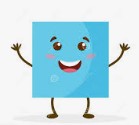 Where You Fit In
Opportunities to Learn
Overview
Aging & Disability Network, Service Network
Sonoma County Demographics
Area Plan Needs Assessment
Human Services Department: Adult & Aging Division and the Area Agency on Aging
Area Agency on Aging Advisory Council soon to be renamed the Sonoma County Aging & Disability Commission
[Speaker Notes: Katie introduces the presentation overview: there is so much to say – we have focused on what was most beneficial – key parts of the story.]
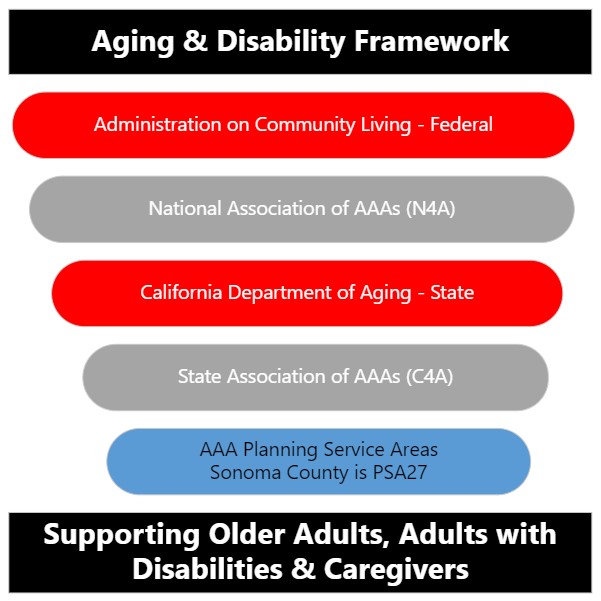 Aging & Disability Network – High Level
California Commission on Aging
https://ccoa.ca.gov/
Triple-A Council of California https://tacc.ccoa.ca.gov/
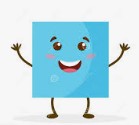 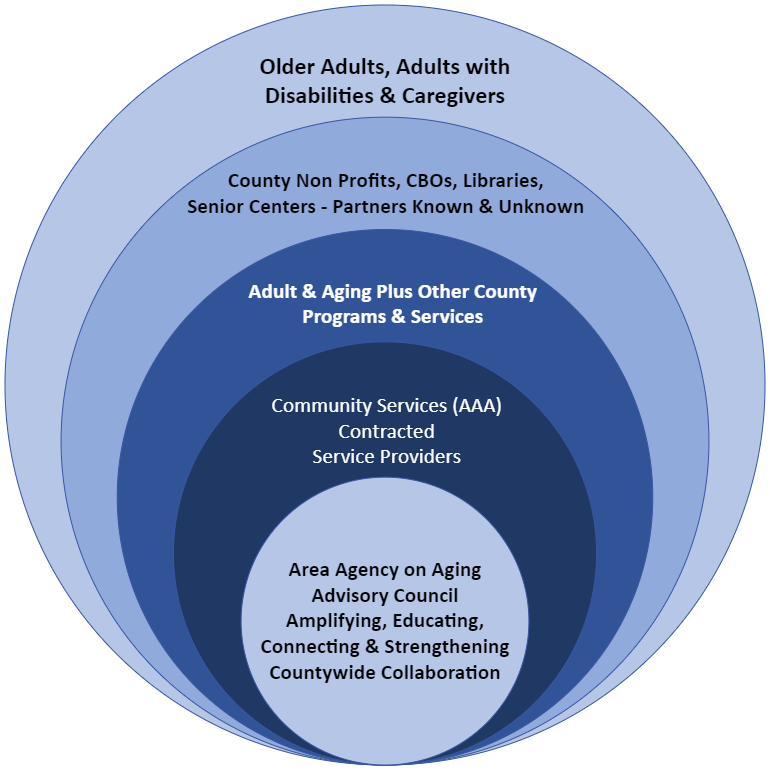 Service Network
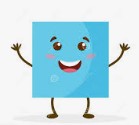 2024-2028 Area Plan
Being approved by the Board of Supervisors on April 30th.
Available to access on the Advisory Council Landing Page
This link will be updated once the Commission is renamed and
webpage is updated.
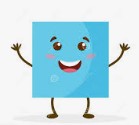 Read, Absorb, Ask Questions
Sonoma County Demographics
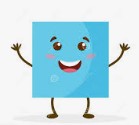 Amplify!
# OLDER ADULTS & PROJECTED
Age	        N = 60+ 	     % of 60+ 	
   60 – 64 	39,732 		27% 	
   65 – 69 	31,327 		25% 	
   70 – 74 	31,722 		19% 	
   75 – 79 	16,503 		12% 	
   80 – 84 	11,584 		7% 	
   85+ 		11,264 		9%
CURRENT
28% of the Population
Total population of Sonoma County   492,498 	
Total population of people age 60+ 	  138,132 	
% of people age 60+ 				  28%
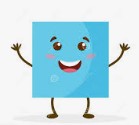 PROJECTED
35% of the Population by 2030
Total population of Sonoma County   521,303 	
Total population of people age 60+ 	  182,459 	
% of people age 60+ 				  35%
Demographics of Sonoma County
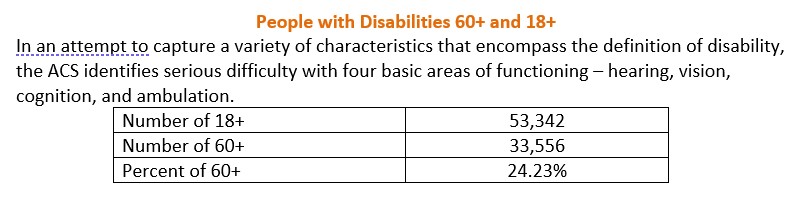 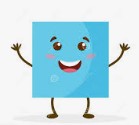 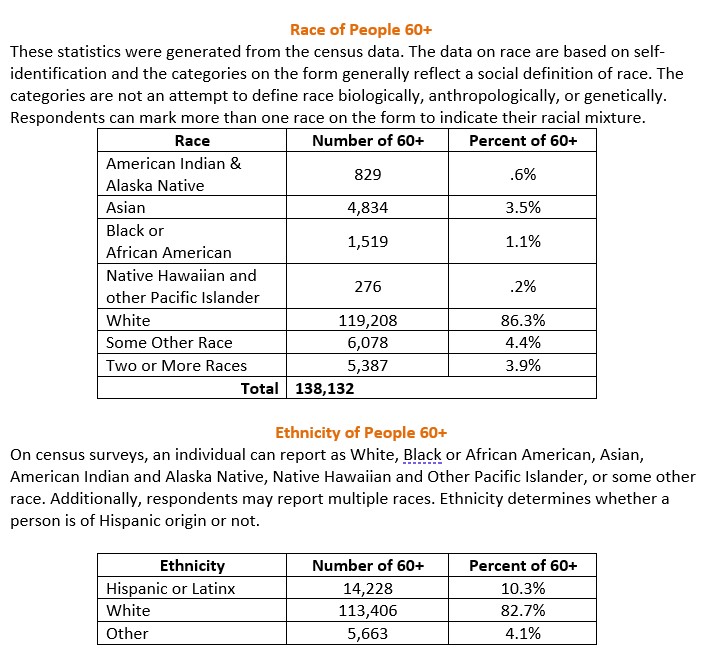 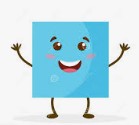 Demographics of Sonoma County
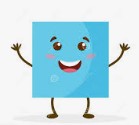 Priority Populations Served by Funding
Older adults 60+, adults with disabilities and their caregivers
Greatest Economic Need: income level at or below the federal poverty level
Greatest Social Need: noneconomic factors that restrict and individuals’s ability to perform daily tasks or ability to live indendently:
Physical or mental disability
Language barriers
Cultural or social isolation caused by racial and ethnic status, sexual orientation, HIV status, gender identify or gender expression.
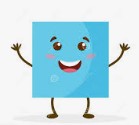 [Speaker Notes: While we recognize that 28% of the population is over the age of 60 and 53,342 individuals over the age of 18 are living with a disability, the target population to be served by these funds are those who meet these two definitions established in the Older Americans Act and California’s Welfare & Institution Code.]
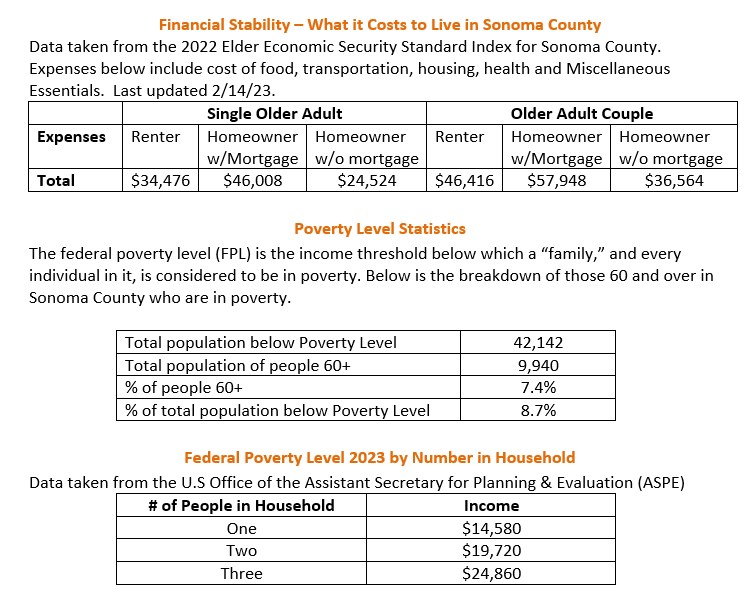 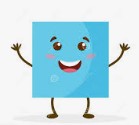 Financial Insecurity
[Speaker Notes: Given the definition of economic need highlighted in the previous slide, we believe it’s important to amplify the dissonance between the Elder Economic Security Standard Index for Sonoma County and the Federal Poverty Level.]
Financial Insecurity in Sonoma County
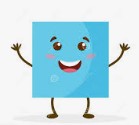 California has the highest rate of senior poverty in the nation. Older adults are struggling to make ends meet and stay in their homes, especially in the areas of California with the highest housing costs. Homelessness among California seniors is on the rise.
Justice in Aging
Needs Assessment Priority Area:
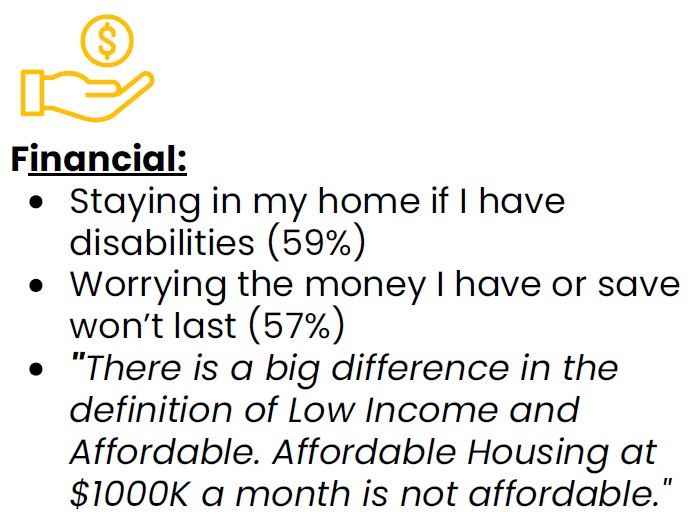 Area Plan:Needs Assessment Priority Areas & Survey Demographics
[Speaker Notes: Remove caps]
Needs Assessment
Surveys: 1,679
Online and Paper
English 1,565 Received
Spanish 114 Received
To Identify Funding & Initiative Priorities for the County
Focus Groups: 14
Targeted groups included low-income housing communities, Spanish-speakers, Rural/Geographically isolated areas, Urban Areas, LGBTQIA+, Alzheimer’s Disease & Caregivers, People with Disabilities & Caregivers.
Stakeholder Interviews: 43
Leaders from Community Services & Supports, Health, Transportation, Housing, Caregiving, Emergency Preparedness, Protection from Abuse, and Economic Security.
Needs Assessment 2024 – 2028Top Concerns
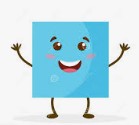 Top Concerns: Survey & Focus Group Details
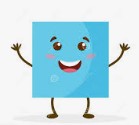 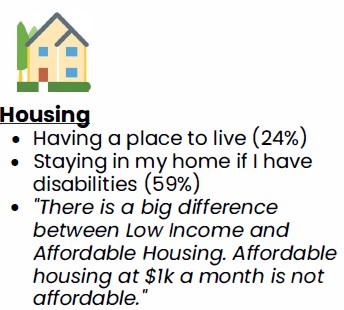 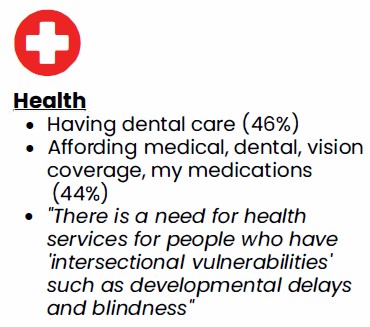 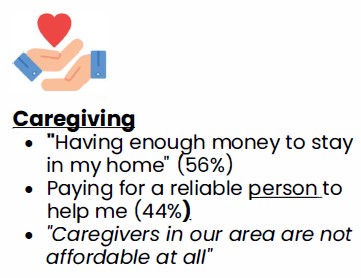 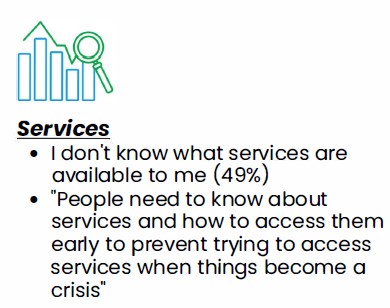 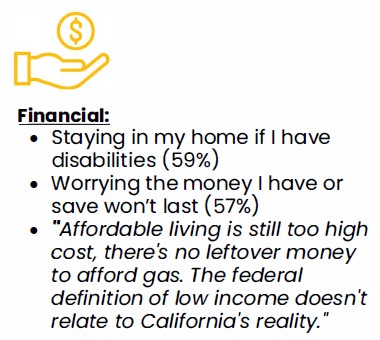 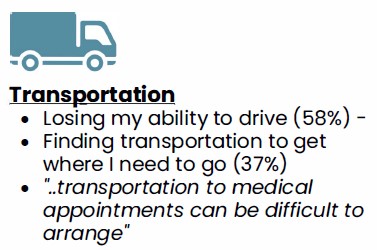 Human Services DepartmentAdult & Aging Divisionand theCommunity & Administrative Services Section
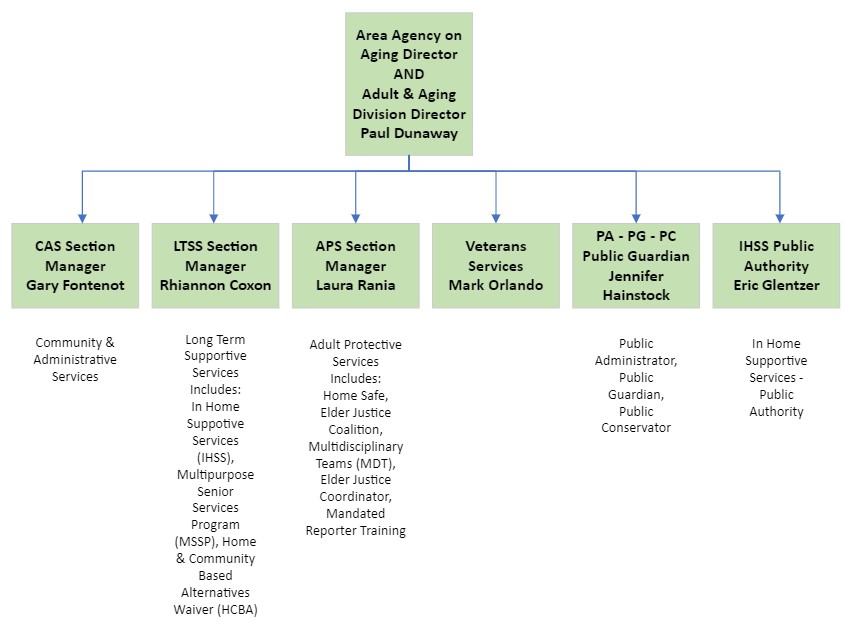 [Speaker Notes: Shani should produce this.]
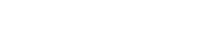 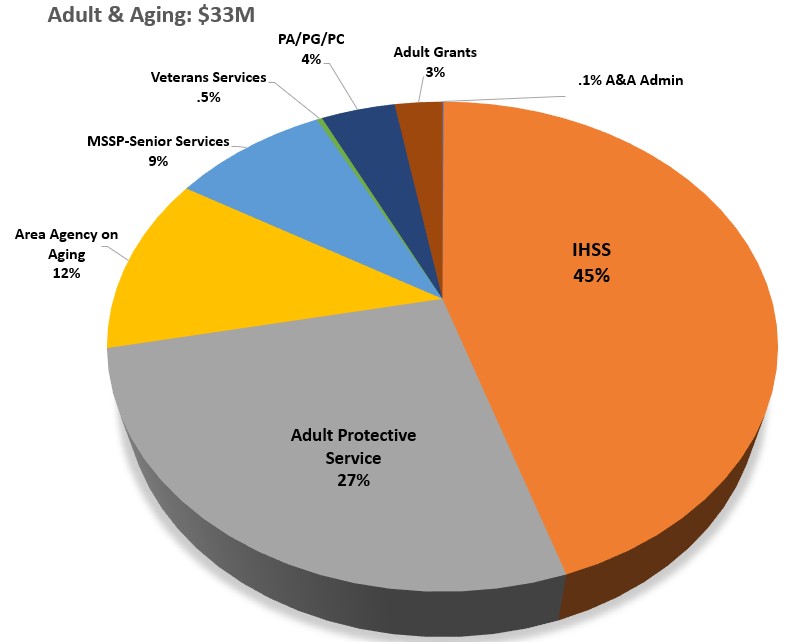 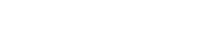 Adult & Aging Budget & ServicesHigh Level View
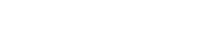 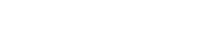 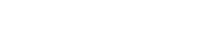 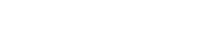 Nutrition*, Transportation, 
Caregiving, Safe Mobility
Case Management, I&A
Etc.
Public Authority
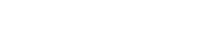 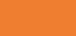 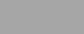 [Speaker Notes: Pie chart shows IHSS 45% or so and APS huge chunk and then how small community services with older americans act is even smaller. Demonstrates the missed opportunity for what all there is to talk about. Paul: this is just adult and aging and doesn’t include all the work of other CBOs and other community organizations and municipalities. Not perfect numbers. Add footnote: approximations.]
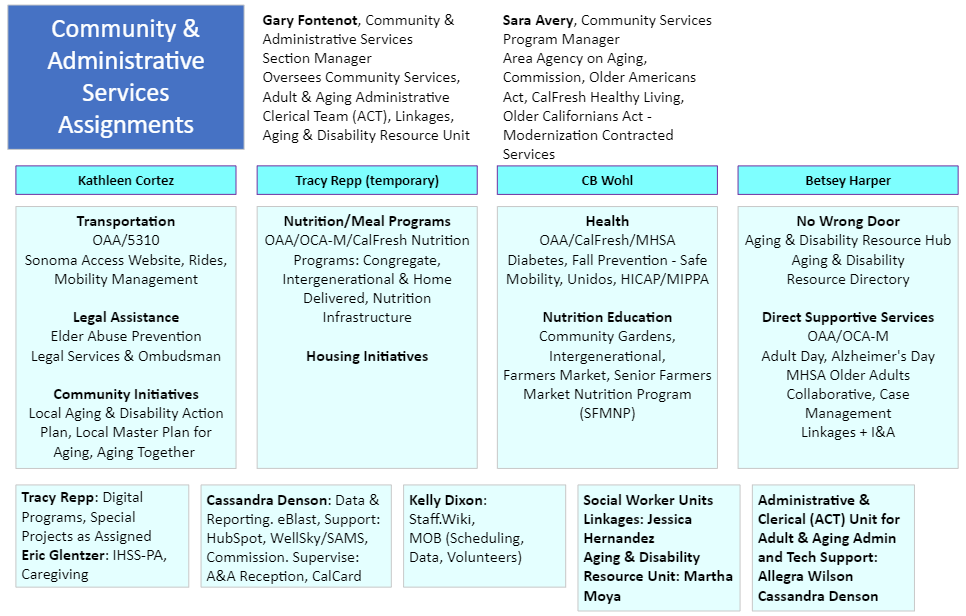 Examples of community partnerships leveraged by Area Agency on Aging
[Speaker Notes: Healthcare and social integration – reference 7 year partnership with Petaluma Health Center, MHSA funding partnership with SRCH, and now emerging discussions with WCHC to place a Linkages social worker – tie in Cal AIM

Development of Information and Assistance over the past 5 years into a robust call center that is now at the heart of the Aging and Disability Resource Hub (ADRH) – we’re working on a no wrong door system for Sonoma County’s older adults, people with disabilities, and caregivers

Older Adult Collaborative for 10+ years _ Healthy IDEAS – IHSS screens for depression (unique in the State) –

Transportation ?
Caregiving?
Nutrition – CalFresh Healthy Living?
Elder Justice – partnership with SAS – Elder Justice Coordinator at County level
Fall Prevention – Matter of Balance – Dignity at Home]
Countywide Initiatives
Area Agency on AgingAdvisory Council
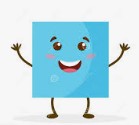 What is Your Why?
How Will You Engage?
How Can We Support You?
Sonoma County Area Agency on Aging (AAA) 
Planning & Service Area 27
21 Advisory Council Members
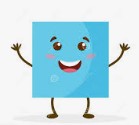 Know Your 
District
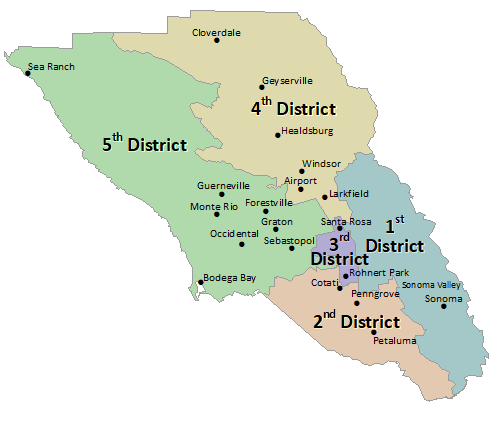 District 1 Supervisor Gorin
District 2 Supervisor Rabbitt
District 3 Supervisor Coursey
District 4 Supervisor Gore
District 5 Supervisor Hopkins
Advisory Council Statewide Structure
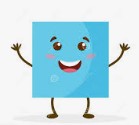 Sonoma County Area Agency on Aging Advisory Council soon to be the Sonoma County Aging & Disability Commission
CCoA serves as the principal advocacy body for older Californians and as a catalyst for change that supports and celebrates Californians as they age. Administers TACC.
California Commission on Aging (CCoA)
CCoA Values: 1. equity & inclusion 2. autonomy, choice & access 3. respect & integrity 4. collaboration & partnership. 25 appointees. Appointed by the Governor, Speaker of the Assembly & Senate Rules Committee
Chair of the Advisory Council or their Delegated representative participate in Quarterly meetings. TACC mission is to promote communication and collaboration among advisory councils and key state partners.
Triple A Council of California (TACC)
Educate through exchange of information 2. Advocate on issues of concern in local/state planning 
3. Strengthen the advocacy effectiveness and leadership skills of local advisory councils.
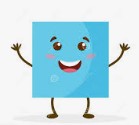 Structure of the Commission
Commission – 21 Members
10 members Board Appointed, 2 from each Supervisorial District
11 members Commission Elected
Meetings 3rd Wed: Sept-Oct-Nov, Jan-Feb-March-April-May-June (no mtg Dec/July)
Planning Day in August on the 3rd Wed (typically 9am to 2pm)
Executive Committee – 5 Members
Chair, Vice-Chair, Secretary, Parliamentarian, Former Chair
Meetings 2nd Tues: 1-Week Prior to Commission Meeting
Set AC Agenda, Set Priorities for Commission
Ad Hoc Committees (Workgroups) – not ruled by Brown Act
Time-limited, project specific work established by the AC through Motion
Membership: Commission members only, less than a quorum of the AC
Meetings as needed, via Microsoft Teams/Zoom
Understand AC
Composition
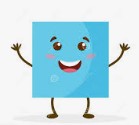 New Member Commission Mentors
Know Your 
Council
Mentor
New members are assigned a mentor from the Commission’s Executive Committee Membership
Focus on the Why that brought you to membership – support focus and purpose
Support education and countywide perspective of services
Schedule meetings following Commission meetings to debrief and ask questions
Review Policy & Procedure and Bylaws questions
Community Services Program Manager and Commission Chair are always available to support you and answer questions
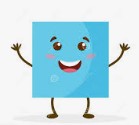 Engagement & Education
Monitoring (Formal) – attend site visits to learn more about funded programs and experience services. Formal Monitoring is required by the California Department of Aging and coordinated by Staff. Commission members attend to support Staff and learn more about the programs.
Site Visits (Informal) – participate in services, schedule visits with providers (funded and unfunded), strengthen your knowledge and engagement with services and clients. Coordinated by Commission Members and/or Staff.
Ad Hoc Committee(s)
Standing Committee(s)
Know How to
Engage & Learn
About Services
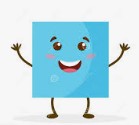 Required Trainings & Forms
Get Your
Training Done
Security Awareness Training
Local Ethics Training
Conflict of Interest Form
Oath of Office (Deputy Clerk of the Board)
Parliamentary Guidelines Review
Policy & Procedures Review (on your own – questions to your Executive Committee Mentor)
Volunteer Hours Tracking
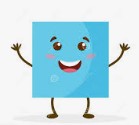 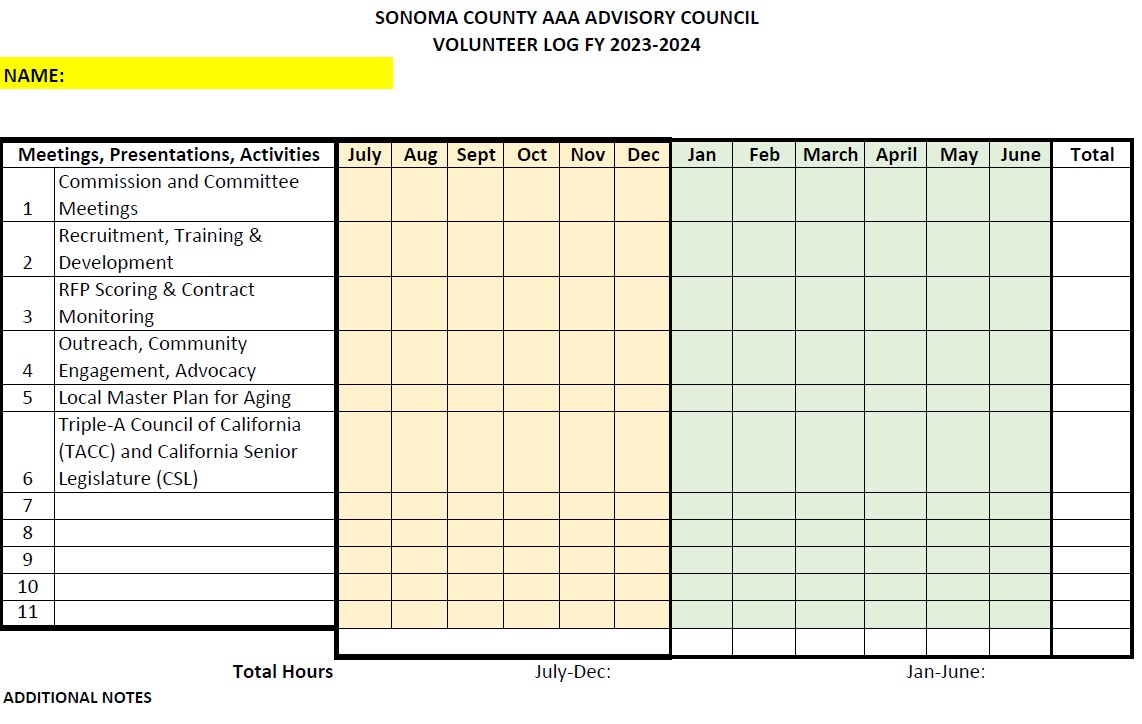 Track Your 
Activities
Roles & Opportunities of Commission Members
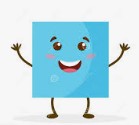 Educate & Inform Yourself & Community Members about services and opportunities – strengthen understanding about services and partnerships (i.e. site visits, focus groups, review materials and resources provided by Staff etc.)
Influence Program Development by Sharing Experiences & Community Contacts with Staff;
Advocate for Policy, Funding, Programs that support older adults, adults with disabilities and caregivers throughout Sonoma County (Request education from Staff)
Maintain connection with Board of Supervisors
Share ADRH and (707) 565-INFO (4636) Cards and other materials provided by Staff.
Advocacy is needed from Commission Members
AAA staff can provide education and; 
AAA Advisory Council members can advocate
AC Members are the voice for All older adults, adults with disabilities and caregivers throughout Sonoma County

verb (used with object),ad·vo·cat·ed, ad·vo·cat·ing.
to speak or write in favor of; support or urge by argument; recommend publicly: He advocated higher salaries for teachers.
[Speaker Notes: Highlight that staff is not allowed to advocate as public employees but can provide education so AC members can give voice to an issue.]
Margaret Mead
“Never doubt that a small group of thoughtful, committed citizens can change the world.  Indeed, it is the only thing that ever has.”
[Speaker Notes: We know that you are each that small group who can create positive change in our county.]
Concept for strengthening advocacy
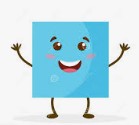 AAA staff:
Identify priority issues affecting older adults / people with disabilities
Develop education / fact sheet on issue
Support Agenda development & Bring items to Commission for a position / action
At Commission request, staff may develop advocacy recommendations
Consult Commission on funding opportunities and when a provider is severely out of compliance
Provide training at Commission request
Commission Members:
Identify priority issues affecting older adults / people with disabilities
By focusing on relevant conversations in their District or the County (i.e., committees, other council, calling a meeting with  stakeholders)
Request Community Services staff develop education / fact sheet on issue
Bring items to Commission Meetings for a position statement / action
Identify “how to advocate”
How Can
Staff Support
You?
[Speaker Notes: Formatting]
Examples of Advocacy Opportunities
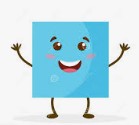 Board of Supervisors, City Council Meeting Public Comment
Elder Justice Coalition, Mental Health Board (Countywide)
City Council/Planning Commission (District-Level)
Los Cien, NAACP, AAPI, Generation Housing, Disaster Planning (Countywide)
Sonoma County Library, Promotores, Faith-Based, Education, Sonoma County Indian Health Program (SCIHP)
Transportation Committees such as Sonoma County Transportation Authority - SCTA (City/County)
Letter to the Editor in Local Papers & Press Democrat etc.
Local Senior Advisory Commissions, Mental Health Board, Continuum of Care Board, Senior Center Boards, Section on Aging, Rotary to cross-pollinate between Commission and Local efforts
Participate in funded programs – engage with participants
Grassroots Programs: Establish Ad Hoc in a shared area of interest
Past Examples: Elder Protection Workgroup, Court Watch, Advance Care Planning, LGBTQIA+
How Do You
Want to Engage?
Thank you!Questions?